Time Management:Making the Clock Work for You
January 2021
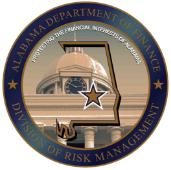 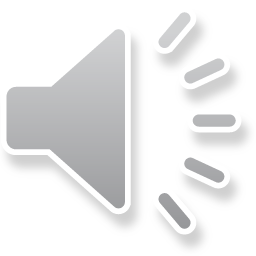 State Employee Assistance Program
This presentation is part of the services provided by the State Employee Assistance Program through Behavioral Health Systems, Inc.  The State EAP is administered and managed by the State Department of Finance’s Division of Risk Management (DORM). If you have questions regarding the policy, procedures or services provided by this program, please contact the Program Coordinator, Kwatasian Hunt, at  kwatasian.hunt@finance.alabama.gov.  You can also find more information about the State Employee Assistance Program on the Division of Risk Management’s website at www.riskmgt.alabama.gov.
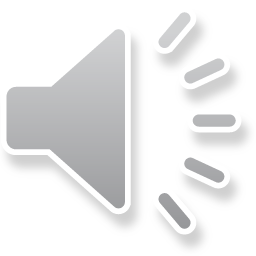 [Speaker Notes: IMPORTANT PLEASE READ]
Objectives
Learn how to identify your priorities
Discover the challenges to time management 
Identify the keys to effective time management
Address the importance of setting SMART goals
Review the BHS benefits available to State of Alabama employees and their dependents
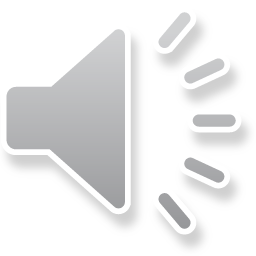 What Are Your Priorities?
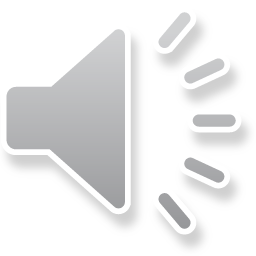 Is It A Priority?
“Busyness” can keep you from accomplishing anything meaningful
The least effective person you know has the same amount of time as does the most effective person you know
Focus your efforts on your priorities
Urgent issues, whether yours or someone else’s, are not necessarily priority issues
Not all important activities are equal, and “good” activities can get in the way of your true priorities
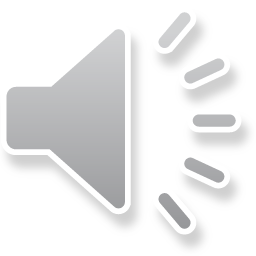 Everything is Not Important
Managing your time means that you spend time on your priorities, and it also means that you do not waste time on non-priorities. The following are some questions to help you determine your priorities: 
What are your values? 
What are you goals?
What are your responsibilities?
What is the impact of the activity?
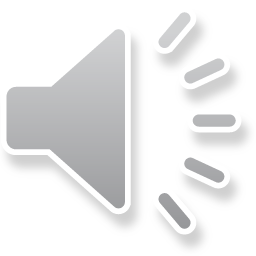 Values
Values are those things that truly are important to you
Values should guide your overall direction in life
Values should provide foundational context for your goals and priorities
Goals are impactful results or accomplishments you want to achieve and should align with your values
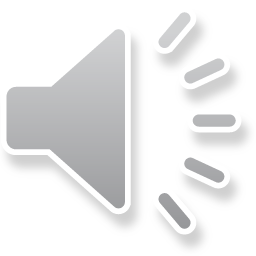 Responsibilities
Your responsibilities also influence your priorities
An employee has the responsibility to go to work, work well with others and be productive
Your responsibilities to your family can have a tremendous effect on your priorities
To be successful over the long haul, your priorities must be impactful and have lasting value
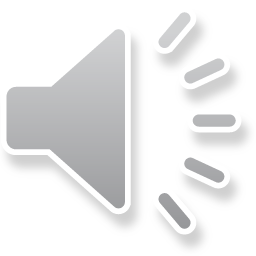 Focus
As you focus on priorities, don’t lose sight of what is important to you when bombarded with other people’s issues 
Someone may come to you seeking help; this may be a pressing concern for him but not necessarily for you 
By working on his concern, you lose time that could be spent on your priorities
Although helping others is a priority, don’t automatically place more value on the requests of others over your own goals
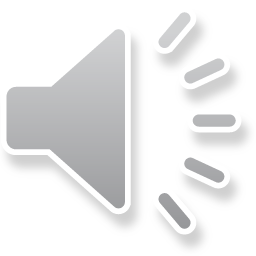 Urgency
Understand that urgent issues, whether yours or someone else’s, are not necessarily important issues
Many people struggle to recognize the difference between urgency and importance 
The enthusiasm often associated with urgency counterfeits itself as importance
Don’t be fooled: you should work on the most important things first and remember that urgent issues are not necessarily important issues
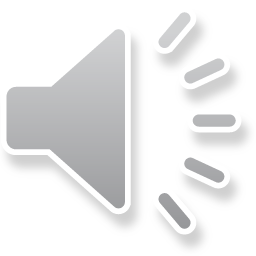 How to Identify Your Priorities
Make a list of your goals for the next week, month and year  
Keep your personal and professional lists separate
Use the ABC method to categorize your goals
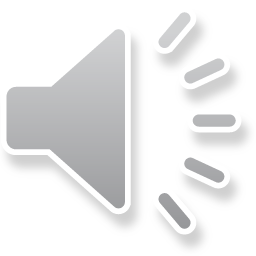 The ABC Method
A – These goals should get done today and are the 	highest priority
Ex. completing payroll
B – These goals can be finished tomorrow or next        week
Ex. writing a newsletter article due in 2 weeks
C – These goals have the lowest priority, but it        would be nice to complete them at some point
Ex. Completing annual performance reviews
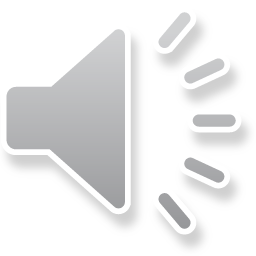 Prioritizing Tips
Focus on high-value activities
As soon as possible, finish all the important urgent tasks 
Start with the end in mind
Ask for specific deadlines – not simply “ASAP”
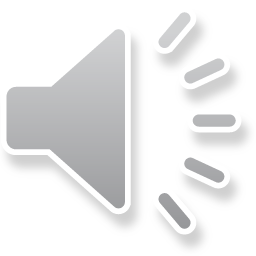 Challenges to Time Management
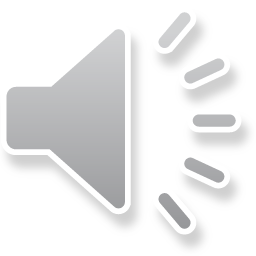 The Ways We Waste Time
We waste time due to factors beyond our control but also due to factors within our control
What are some factors beyond our control that result in our wasting of time? 
What are some of the factors within our control that result in our wasting of time?
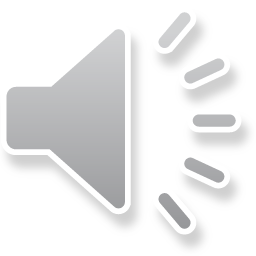 Factors Beyond Our Control
Interruptions – phone calls, questions from coworkers and customers
Computer and equipment problems
Attending unnecessary and unproductive meetings
Staffing shortages – covering for absent coworkers
Unplanned work and changed priorities
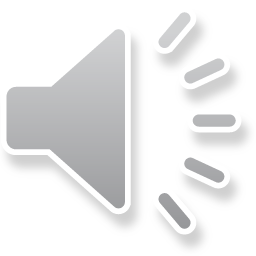 Factors Within Our Control
Lack of good planning and organization, failing to set and maintain priorities, losing focus on task at hand – jumping from project to project without completing any 
Holding unnecessary and unproductive meetings
Spending too much time on phone calls, e-mails and the internet
Procrastinating until a project becomes urgent
Inability to say “No” when appropriate – taking on too much 
Failure to delegate when possible 
Socializing too much
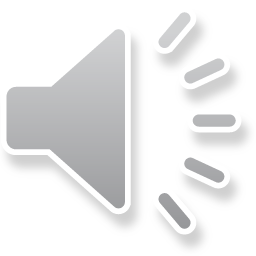 Workplace Challenges
Two workplace challenges to effective time management within our control are:
Meetings
E-mails
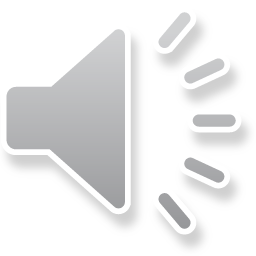 Meetings
Determine if the meeting is really necessary
Reasons NOT to have a meeting: 
You can more effectively accomplish your purpose by telephone, memo, report, e-mail or a one-on-one discussion 
Is it premature to meet – the subject is too uncertain or too insignificant to justify a meeting 
The group needs a cooling off period – currently too much anger or hostility among members
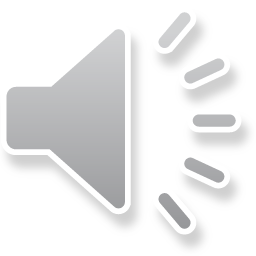 Meetings
Reasons to have a meeting:
To allow attendees to collaborate – review, evaluate, discuss, problem-solve, decide – with each other
To present significant information 
Start meetings on time 
Always make and follow an agenda 
Avoid having a meeting lasting over 90 minutes
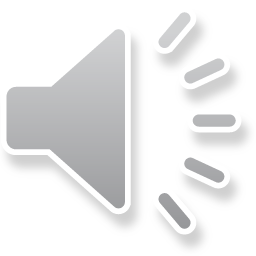 E-mails
Unless you are awaiting an urgent message, check e-mails only at specified times during the day. When you have planned to devote a block of time to work on a project, do not interrupt it by checking e-mails
Set up folders to save appropriate e-mails 
Touch each e-mail just once – same as for paper documents. Decide whether to delete, save to respond to later, save for reference or retention or to respond to immediately
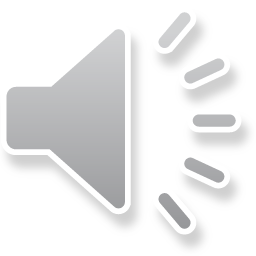 E-mails
Keep e-mails short – no more than 10 sentences. Communicate main point in first or second sentence
After two rounds of trying to solve a problem via     e-mail, use phone or talk in person 
If you can’t respond immediately, let the other party know when you can respond to avoid repeat messages
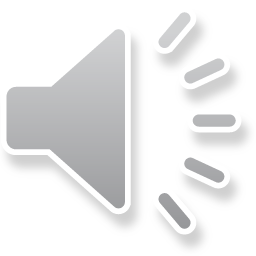 E-mails
Remove yourself from as many distribution lists as possible
Use filters or rules to eliminate or assign junk         e-mails to a special folder
Use “No response required” to end messages and discourage unnecessary replies
If someone is sending you messages or jokes that you do not need and want, politely ask them to stop
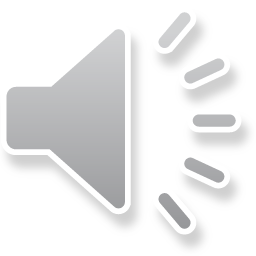 Keys to Effective Time Management
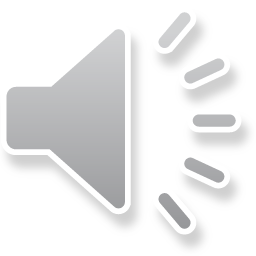 Tips for Effective Time Management
To manage your time effectively: 
Plan and organize your day and week
Manage and control interruptions
Above all, planning is the most important activity in managing your time effectively
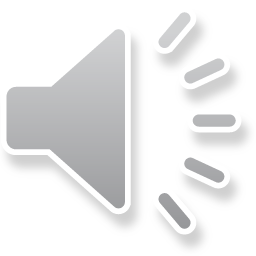 Tips for Effective Time Management
Plan each day in as much detail as possible. Do this ideally at the end of the preceding day or the first thing at the beginning of your day 
Make a daily to-do list of your objectives in order of priority. Use whatever system you prefer to record this list – sticky note, calendar/planner or app on your phone
Cross out items as they are completed. Move items that cannot be done that day to another day in the week
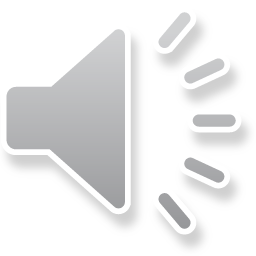 Tips for Effective Time Management
Batch routine tasks together – separate from your high priority task
Break any large task or project into smaller pieces
Work on priority or routine items during that time of day which matches your work habit preferences
For example, if you are a morning person and like to tackle tough assignments when you first start working, batch your priority and harder tasks in the morning hours. Do more routine tasks in the afternoon
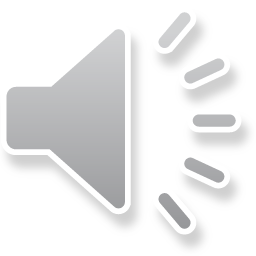 Tips for Effective Time Management
Delegate Tasks
The starting point of delegation requires you to examine your own work first to see what tasks can be delegated
Step 1: Analyze your tasks
Step 2: Select the delegate
Step 3: Define the task
Step 4: Provide support
Step 5: Monitor and review
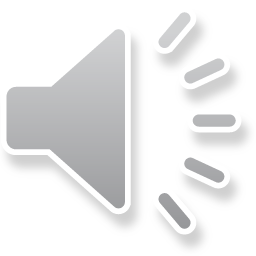 Tips for Effective Time Management
Give yourself a break or several breaks during the day. Get up and stretch, leave your desk for lunch. Getting away even for a few minutes from your work will help you return alert and refreshed
And last but not least – maintain your work/life balance. Put family and other social activities on your daily and weekly lists. Avoid the habit of ignoring these for work
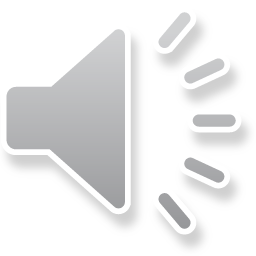 SMART Goals
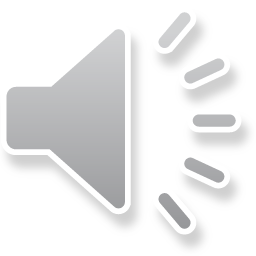 SMART Goals
Often, individuals or businesses will set themselves up for failure by setting general and unrealistic goals such as “I want to be the best at X.”  This goal is vague, with no sense of direction
SMART goals set you up for success by making goals specific, measurable, achievable, realistic and timely. The SMART method helps push you further, gives you a sense of direction and helps you organize and reach your goals
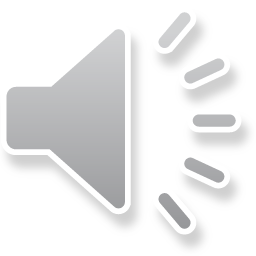 The Importance of Setting SMART Goals
Goals can:
Give you clarity & focus
Drive you forward
Make you accountable
Help you achieve your potential
Help make you successful
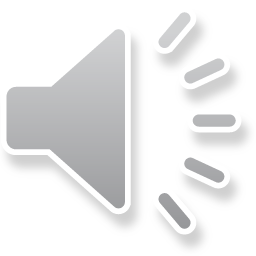 Develop SMART Goals
Specific
Measurable
Attainable
Relevant
Time bound
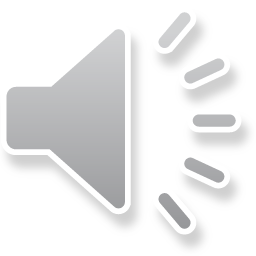 Develop SMART Goals
Specific
What do I want to accomplish?
Why is this goal important?
Who is involved?
Where is it located?
Which resources or limits are involved?
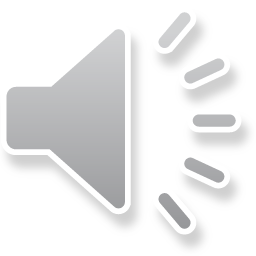 Develop SMART Goals
Measurable
A measurable goal should address questions such as:
How much?
How many?
How will I know when it is accomplished?
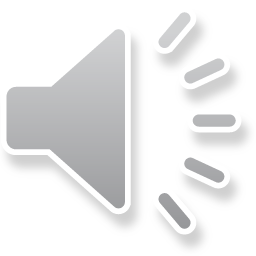 Develop SMART Goals
Attainable
How can I accomplish this goal?
How realistic is the goal, based on other constraints, such as financial factors?
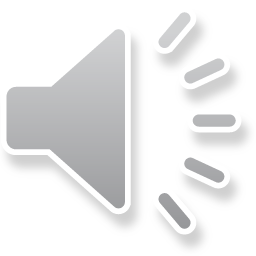 Develop SMART Goals
Relevant
Does this seem worthwhile?
Is this the right time?
Does this match our other efforts/needs?
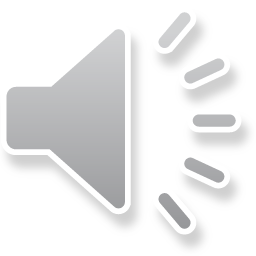 Develop SMART Goals
Time Bound
When?
What can I do six months from now?
What can I do six weeks from now?
What can I do today?
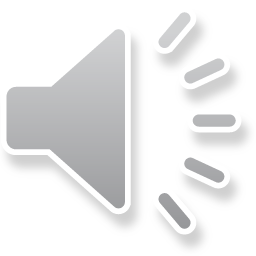 Use Time Management Tools
Use a calendar (paper, phone, computer)
Set reminders on your phone or email
Use “to do” lists for planning
Technology allows us to track projects and work collaboratively with team members so that we can make sure everything is on schedule
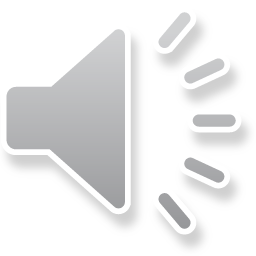 How to Think Ahead & Allocate Time Accordingly
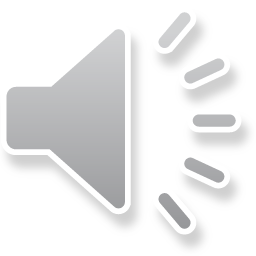 Be Proactive
Manage your “to do” lists
Get things done
Keep a time log
Identify time wasters (external & internal)
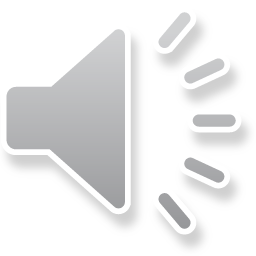 Manage Your “To Do” Lists
Start by maintaining daily, monthly and annual “to do” lists
Daily lists should include: 
meetings, appointments, follow-up phone calls & emails
Monthly lists should include:
regular deadlines, due dates, standing meetings & task deadlines
Annual lists should include:
major recurring events, new projects & any ongoing projects
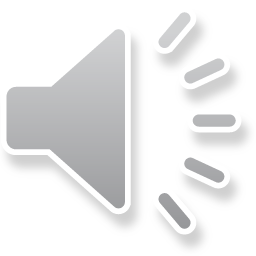 Get Things Done
Allow for unexpected problems. Don’t overbook yourself
Schedule your most challenging task during peak energy times
Stay organized. If your filing system is slowing you down, consider re-designing it
Always keep your goal in mind
Always work on the most important goal first
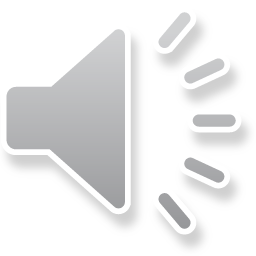 Keep a Time Log
If you can’t figure out where all of your time goes, keep a log for 2 weeks
30 minute blocks
Be honest – remember this is for your benefit
Look for patterns and time wasters
Identify what should have been done compared to what actually was done
Ask yourself what can be cut, reduced or done more efficiently
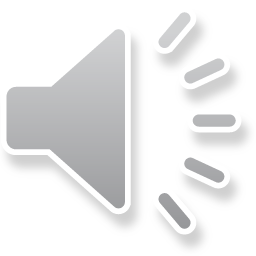 Identify External Time Wasters
External time wasters are the people and environmental factors that waste your time
Interruptions, especially e-mail
Office socializing
Too many meetings
Unscheduled visitors
Unclear goals
Trying to get others to cooperate
Lack of resources or training
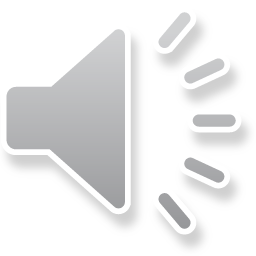 Identify Internal Time Wasters
Internal time wasters are the ways you waste your own time
Procrastination 
Lack of planning
Lack of priorities
Personal phone calls, e-mail, texting or Facebook
Not being able to say “no”
Unorganized work area
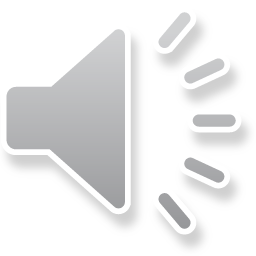 Summary
Time is finite – there is only so much of it. That is why it is so important for us to manage our time effectively at work
By effectively managing our time, we can avoid a stressed and less productive workplace and avoid cramming work and family and other personal needs into finite hours
There are ways in which we all waste time. Some are beyond our control. But many are within our control and these are the ones we need to work on
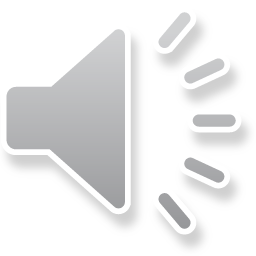 State of Alabama
Review of Your BHS Benefits
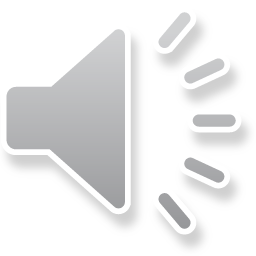 About BHS: At a Glance
30+ Years in Business
750,000+ Covered Lives Nationally
87% Client Retention
Employee-Owned 
Birmingham, AL Headquarters;Midwest Regional Office (Chicago) 
96% Patient Satisfaction Rate
“Open” Preferred Provider Network of 25,000+ Providers
3% Staff Turnover Rate
Our mission 
To provide comprehensive behavioral health services to employers and their beneficiaries which are high quality, cost effective, uniformly accessible, and managed within a least restrictive treatment approach.
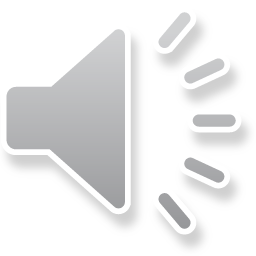 State of Alabama: EAP Benefits
All employees and dependents may receive up to three (3) visits/consults at no charge each year.
Financial
Speak with Advisors
Assistance with budgeting, estate planning, college, debt restructuring, etc.
Behavioral
Speak with Counselors
Referrals for mental/ behavioral health & substance abuse issues
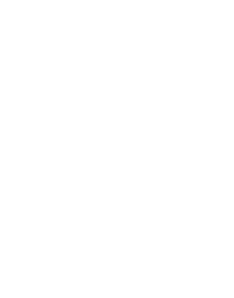 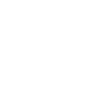 Eldercare
Speak with Professionals
Help with nursing home & assisted living placement, caregiver issues, etc.
Well-Being
Speak with Work/Life Specialists
Help with stress, emotional health, work/life balance, etc.
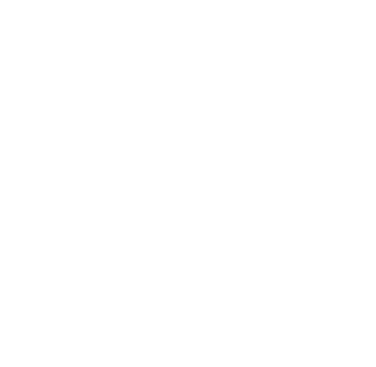 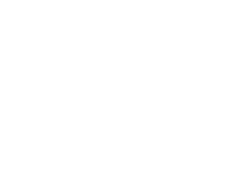 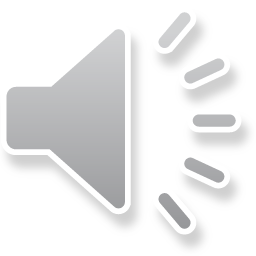 Accessing the EAP
Begins with a call to BHS: 800-245-1150
BHS Care Coordinator is available Monday-Fridayfrom 8:00-5:00 CT

Your BHS Care Coordinator will:
Verify personal information to confirm benefit eligibility 
Ask a few questions about needs and preferences 
Assist in referring to the appropriate counselor or provider 

After hour, weekend and holiday calls answered by licensed mental health professionals – never an automated response system
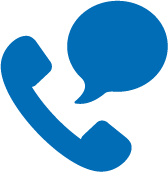 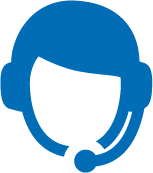 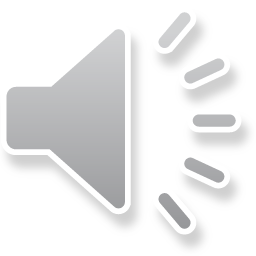 Accessing the EAP
Dedicated BHS Care Coordinator
When you call BHS, you will speak with the BHS Care Coordinator assigned specifically to the State of Alabama

Marie WilbanksCare Coordinator
mwilbanks@behavioralhealthsystems.com

BHS Care Coordinators
Caring, knowledgeable, credentialed counseling professionals who have been selected for their commitment to treat everyone with sensitivity, respect and concern
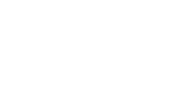 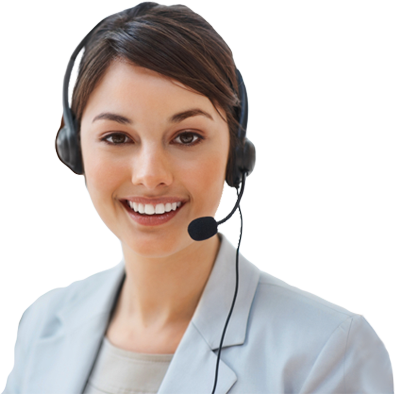 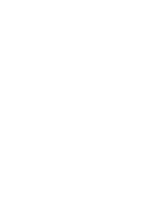 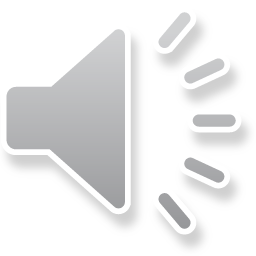 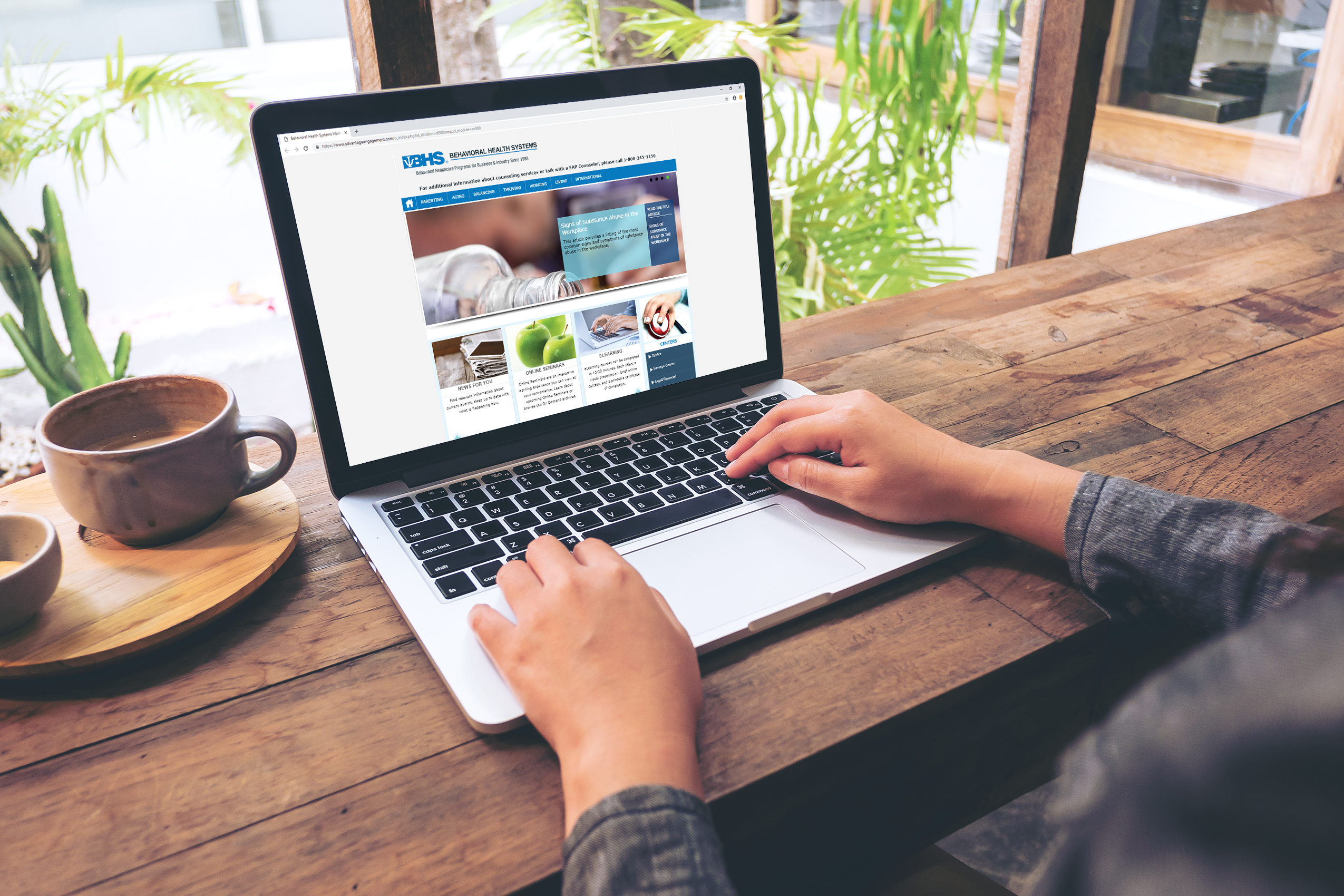 BHS Website: 
www.behavioralhealthsystems.com

Access to:
Enhanced Member Section detailing your unique benefits and services (Member Access)
Member Tips & Resources 
Self-Assessment Tools
Appointment Requests

Online Work/Life (password: DORM):
Lifestyle tools to support a healthy work/life balance 
Extensive library providing access to relevant articles, seminars, self-help information, news items and more
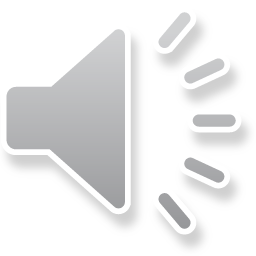 Time Management:Making the Clock Work for You
January 2021
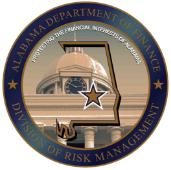 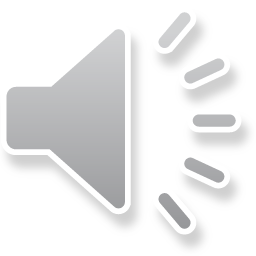